Escuela Normal De Educación Preescolar Del Estado De Coahuila
Licenciatura En Educación Preescolar
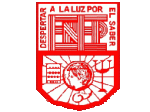 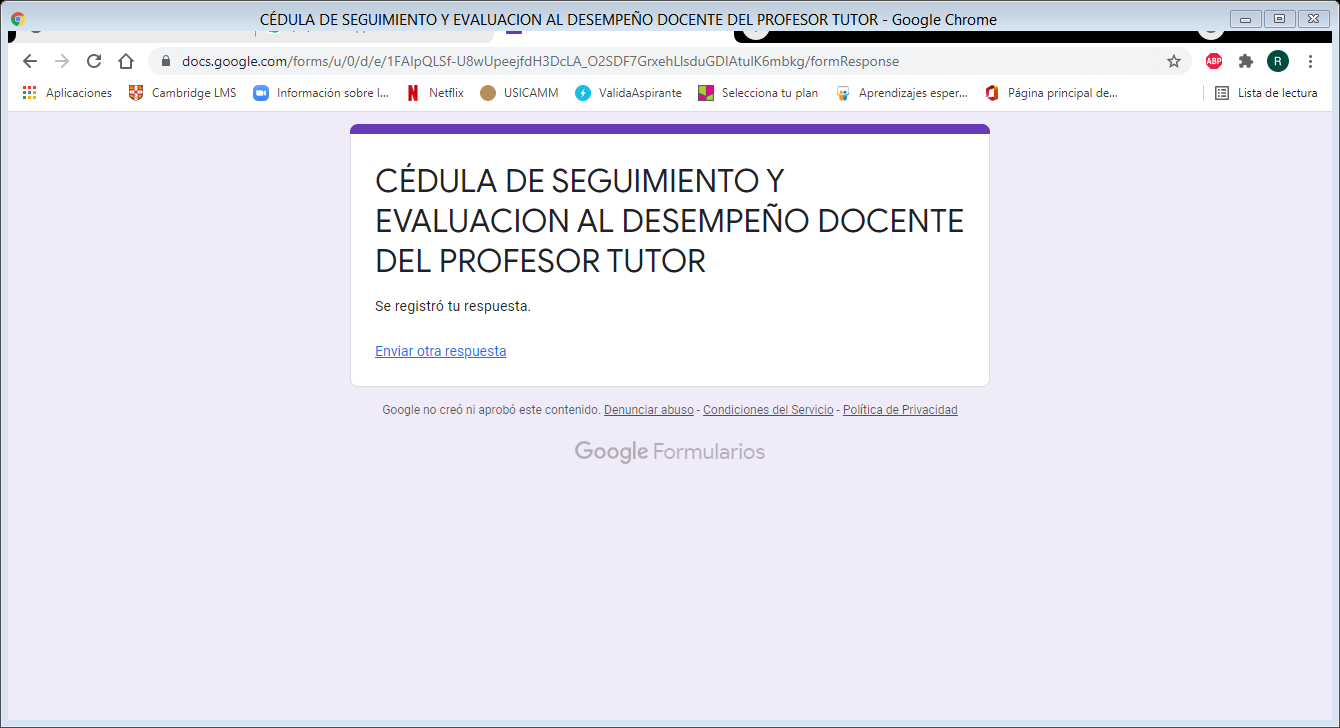 Respuestas respecto a nuestra tutora
Alumna: 
Kathia Anahí Castañuela Salas # 3